Урок посвященный знанию правил дорожного движения.
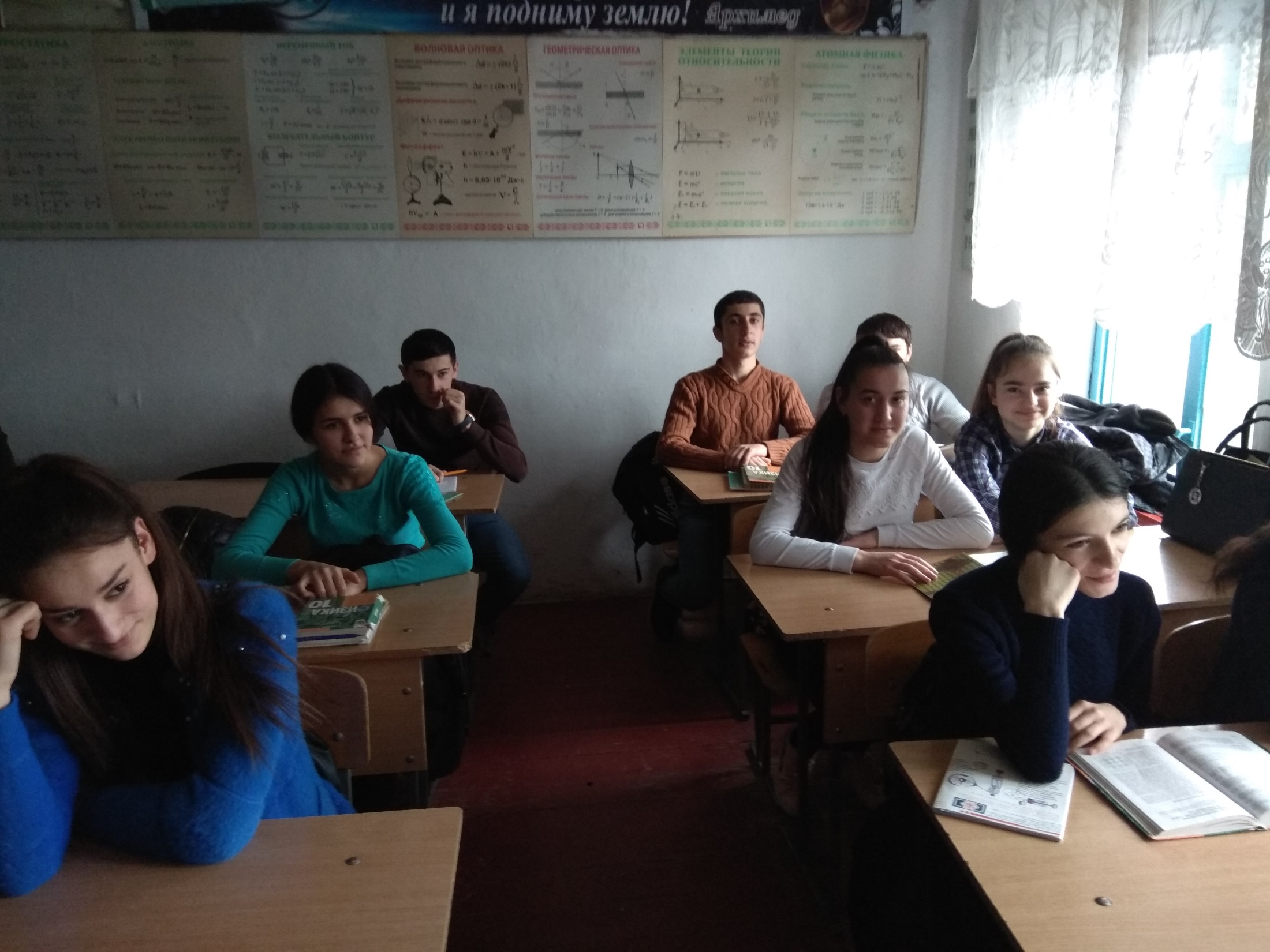 Осторожно светофор.
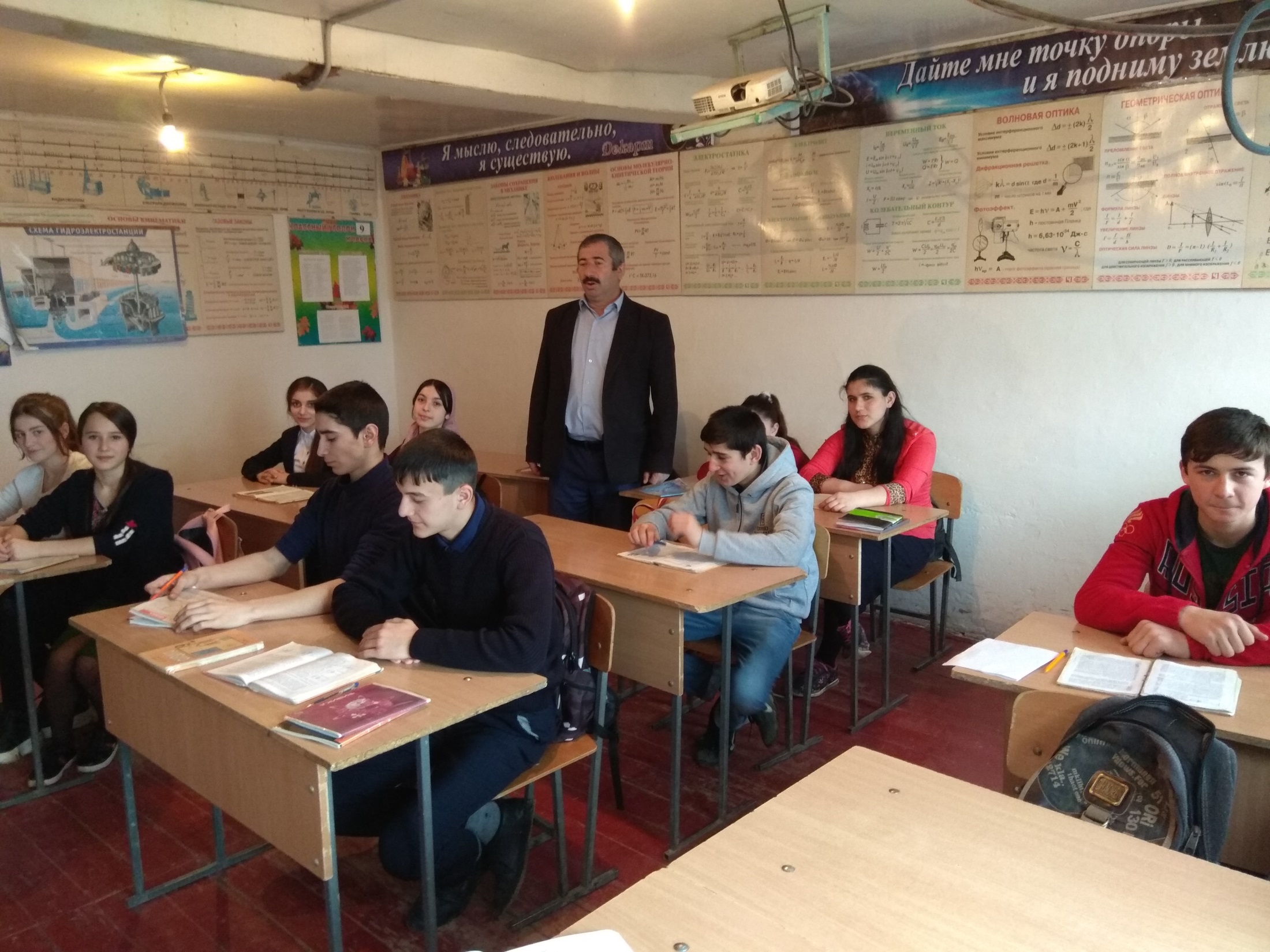 Движение учащихся группами. Переход улицы
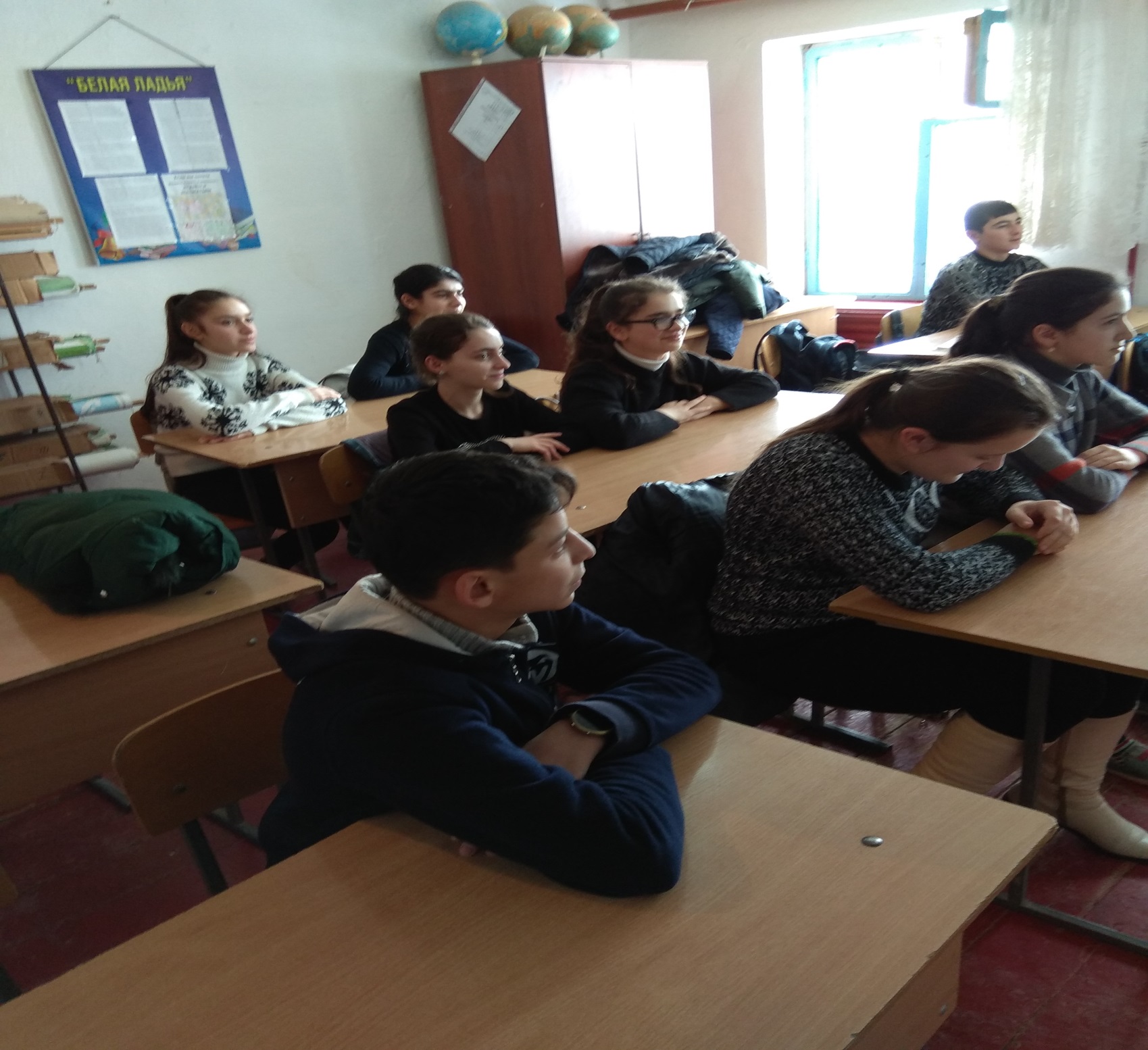 Мы знакомимся с дорожными знаками
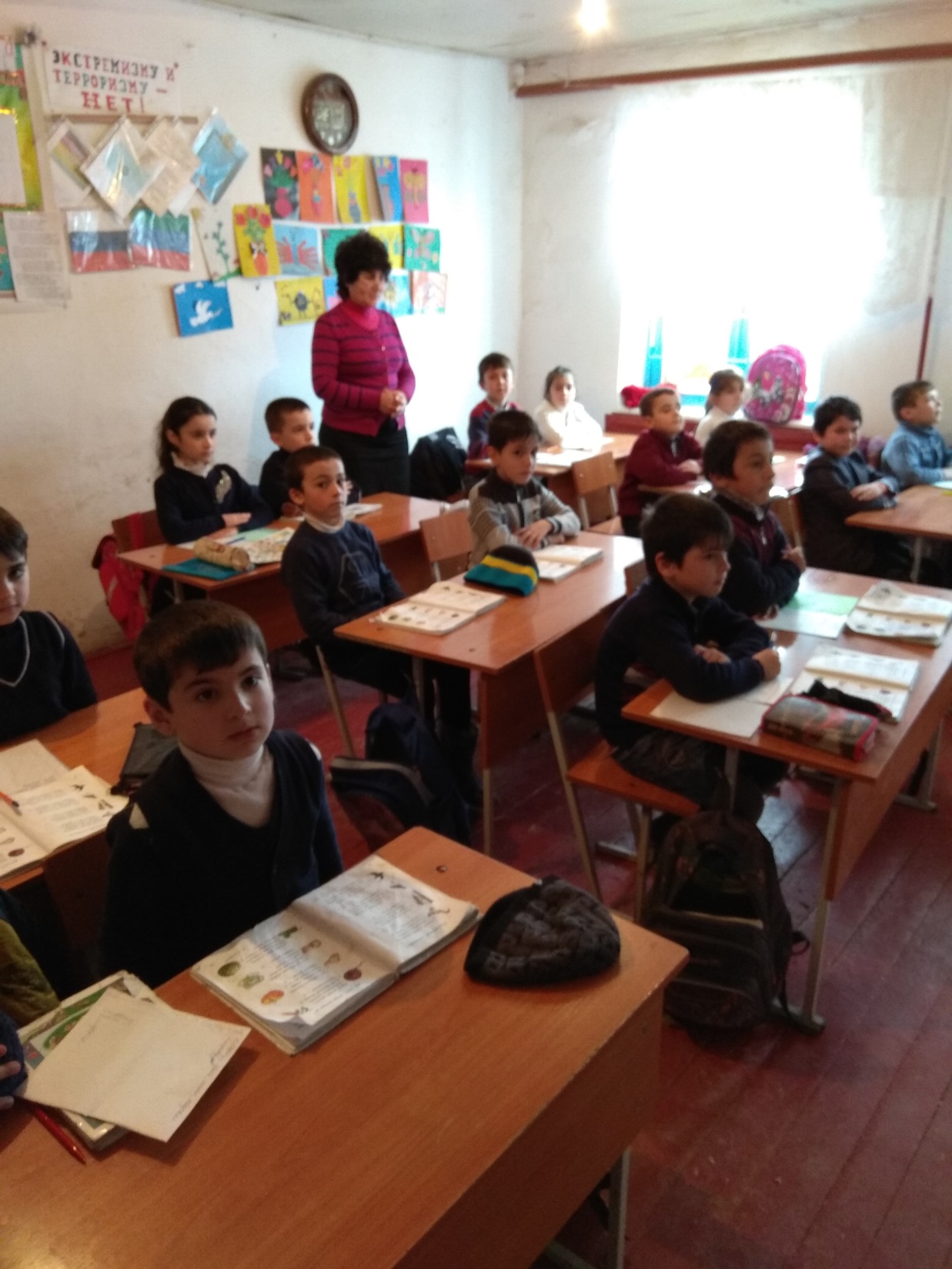 Мы учимся соблюдать правила дорожного движения.
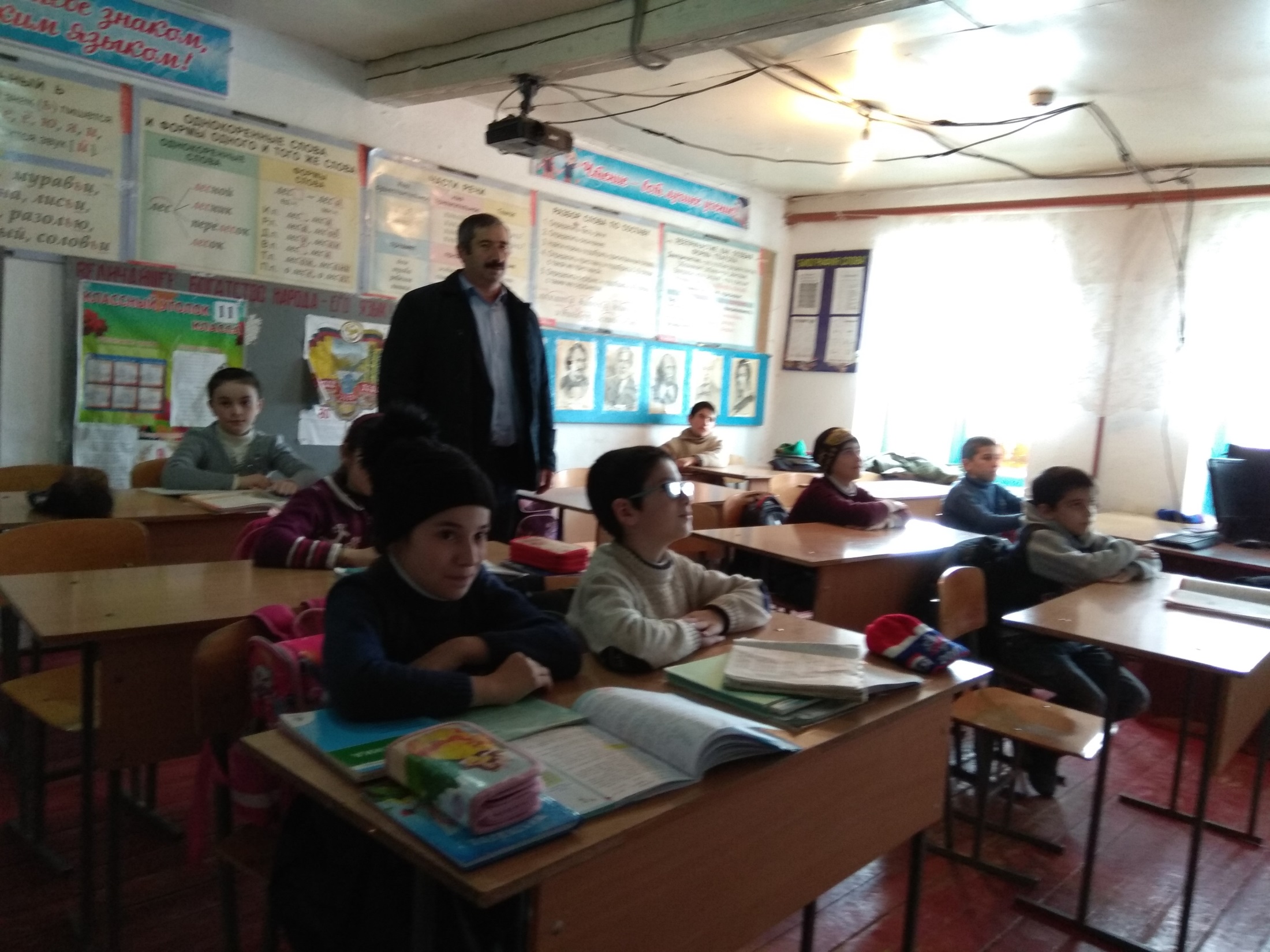 Тормозной путь транспортных средств.
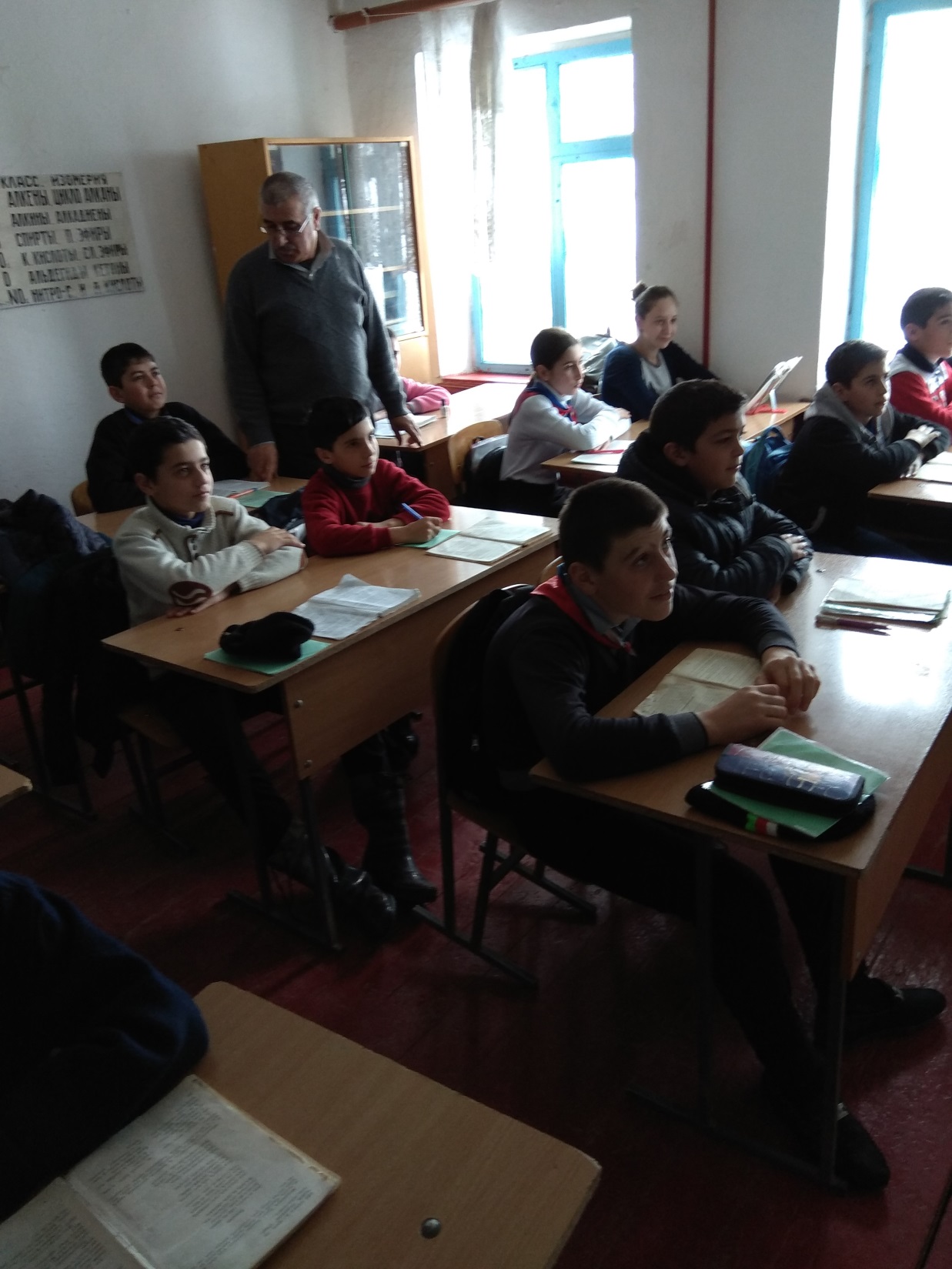 Игра «проверка знаний правил дорожного движения»
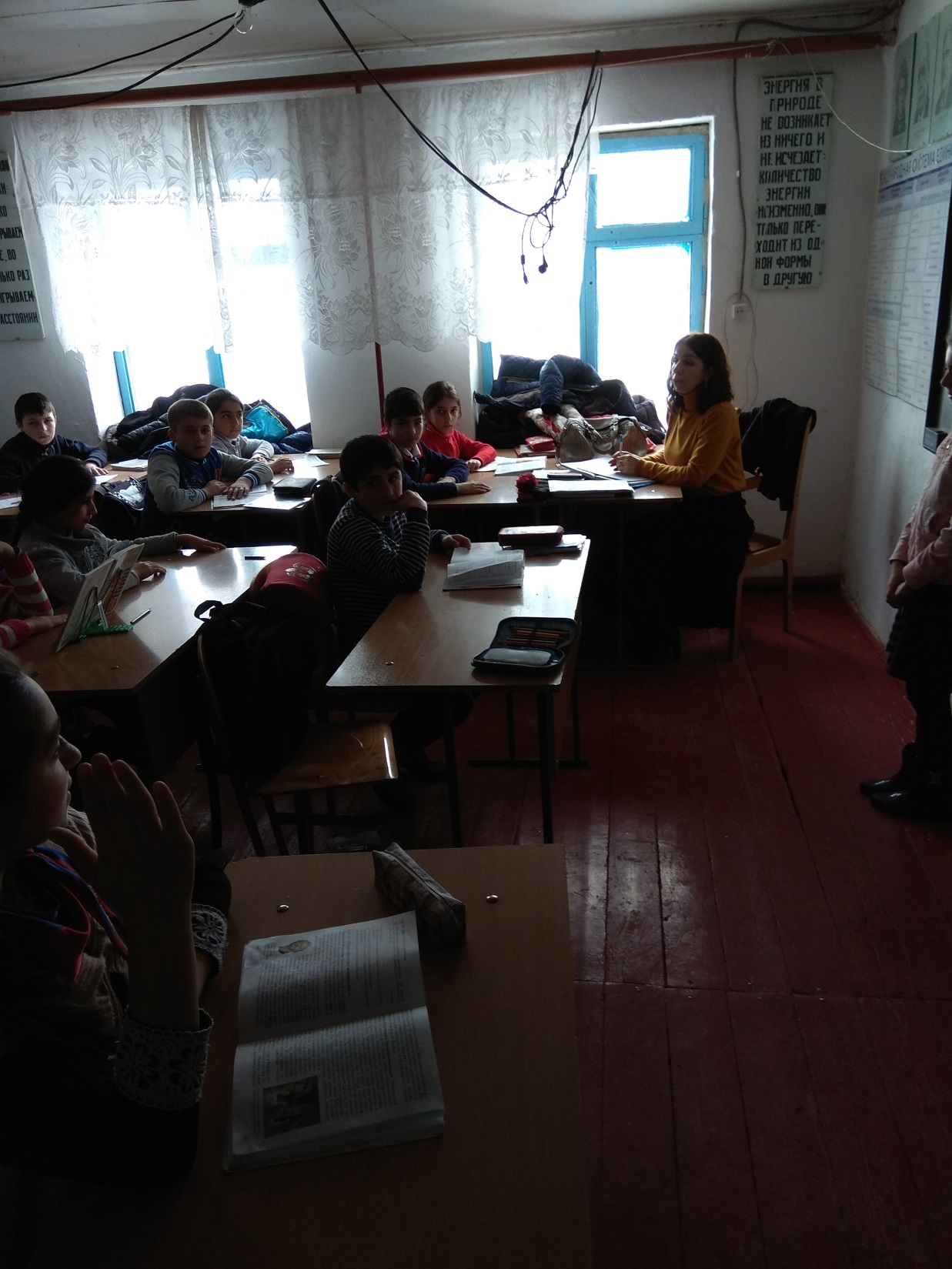 Это должны знать все!